Комплекс мероприятий регионального специалиста по профилактике наркомании и других социально-негативных явлений в Киренском районе в 2015 году.
«Не кури-выброси сигарету»
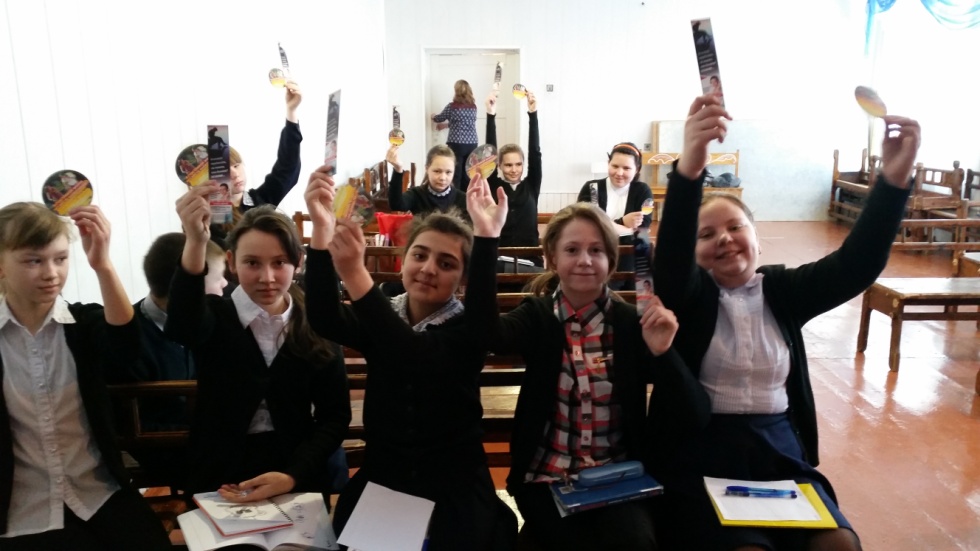 6 класс, первое полугодие
МКОУ СОШ № 3г. Киренска
«Не кури - выброси сигарету»
МКОУ СОШ № 1 г. Киренска
6 «А» класс, второе полугодие
«Не кури - выброси сигарету»
МКОУ СОШ № 1 г. Киренска
6 «Б» класс, второе полугодие
«Не кури - выброси сигарету»
МКОУ СОШ № 3 г. Киренска
6 «Б» класс, второе полугодие
«Здоровый образ жизни»
МКОУ СОШ № 3г. Киренска
8 класс
«Профилактика употребления курительных смесей»
МКОУ СОШ № 5 г. Киренска
7 б класс
«Алкоголь»
МКОУ СОШ п. Бубновка
6 – 10 класс
«Алкоголь»
МКОУ СОШ № 1 г. Киренска
7 «А» и 7 «Б» класс, второе полугодие
«Наркомания»
МКОУ СОШ № 1 г. Киренска
9 «А» класс, второе полугодие
«Наркомания»
9 «Б» класс, второе полугодие
МКОУ СОШ № 1 г. Киренска
Тренинги. Тесты.
«Познай себя»
МКОУ СОШ № 3 г. Киренска
«Б» класс, 
второе полугодие
«Познай себя»
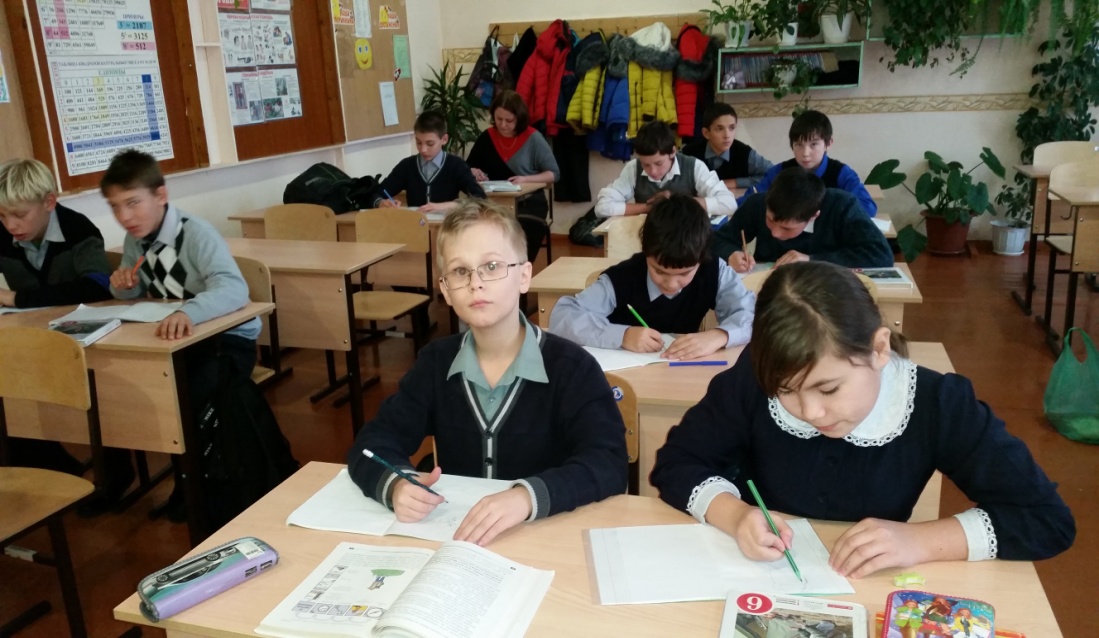 МКОУ СОШ № 3 г. Киренска
«А» класс, 
второе полугодие
«Я личность»
МКОУ СОШ № 3 г. Киренска
«В» класс, 
второе полугодие
«Познай себя». Упражнение «Провокация».
МКОУ СОШ № 3г. Киренска
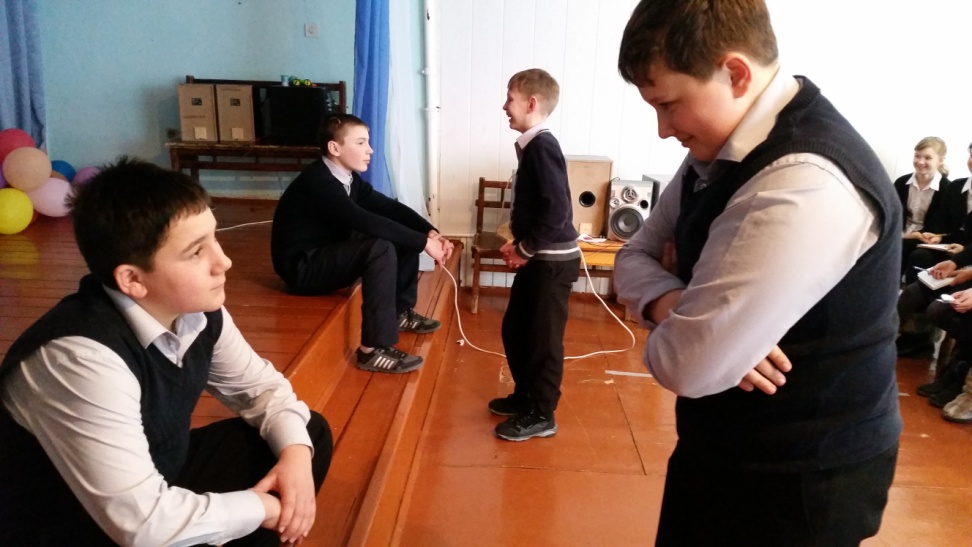 6 класс
Несуществующие животные
8 класс
МКОУ СОШ № 6г. Киренска
Несуществующие животные
МКОУ СОШ № 6 г. Киренска
8 класс
«Профилактика вредных привычек»
МКОУ СОШ № 3г. Киренска
9 класс
«Профилактика вредных привычек»
МКОУ СОШ № 3г. Киренска
10 класс
Упражнение «Провокация»
МКОУ СОШ № 3г. Киренска
10 класс
Упражнение «Оценка уровня общительности»
МКОУ СОШ № 3г. Киренска
7 класс
Тест «Несуществующее животное»
МКОУ СОШ п. Гарь
6-9 классы
Рисуночный тест «Дом-Дерево-Человек»
10 класс
МКОУ СОШ № 3г. Киренска
Кинолектории
«Мы знаем, как себя защитить»
МКОУ СОШ № 3г. Киренска
9 класс
«Не кури-выброси сигарету»
МКОУ СОШ № 5 г. Киренска
5 класс
«Не кури-выброси сигарету»
МКОУ СОШ № 5 г. Киренска
5 класс
«Не кури-выброси сигарету»
МКОУ СОШ № 5 г. Киренска
6 класс
«Давайте выпьем»
6-9  класс
МКОУ СОШ п. Гарь
Скорпион
МКОУ СОШ № 6 г. Киренска
8,9, 11 классы
Скорпион
МКОУ СОШ № 1 г. Киренска
10 «А»  класс, второе полугодие
Скорпион
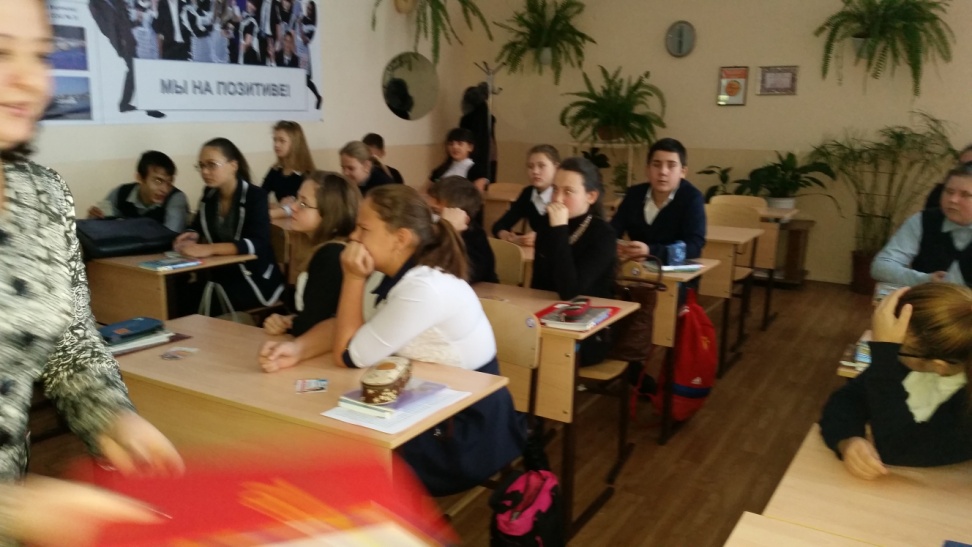 МКОУ СОШ № 3 г. Киренска
7 е классы
Второе полугодие
Веселые старты
МКОУ СОШ № 5 г. Киренска
Веселые старты
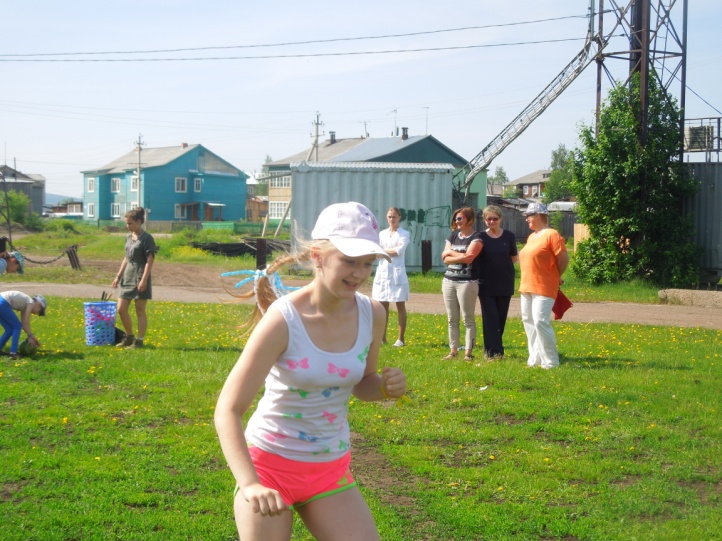 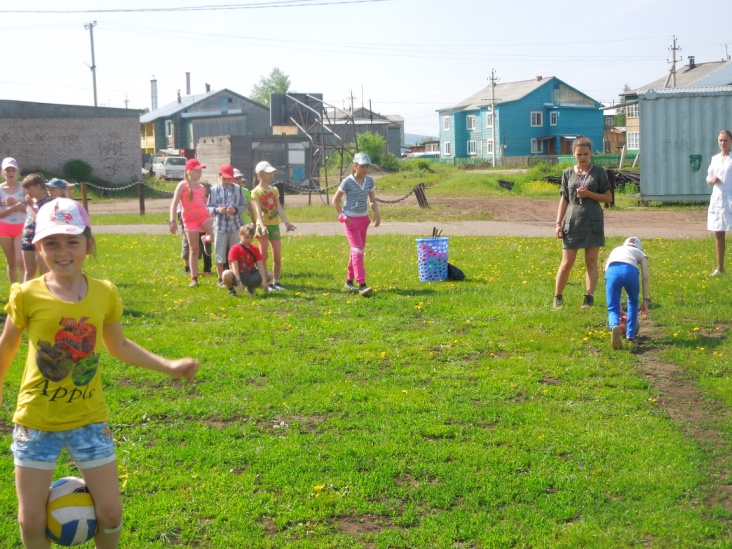 МКОУ СОШ № 3 г. Киренска
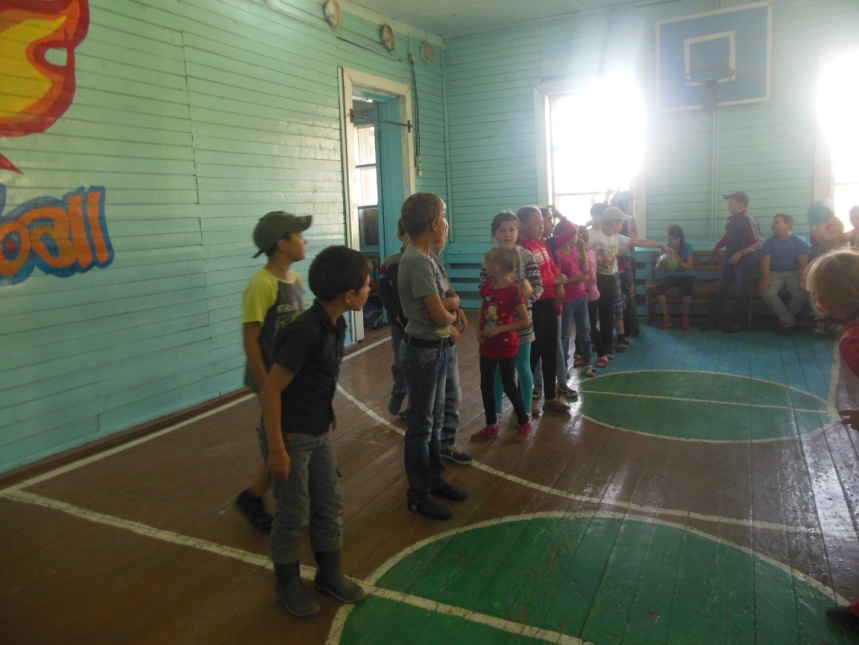 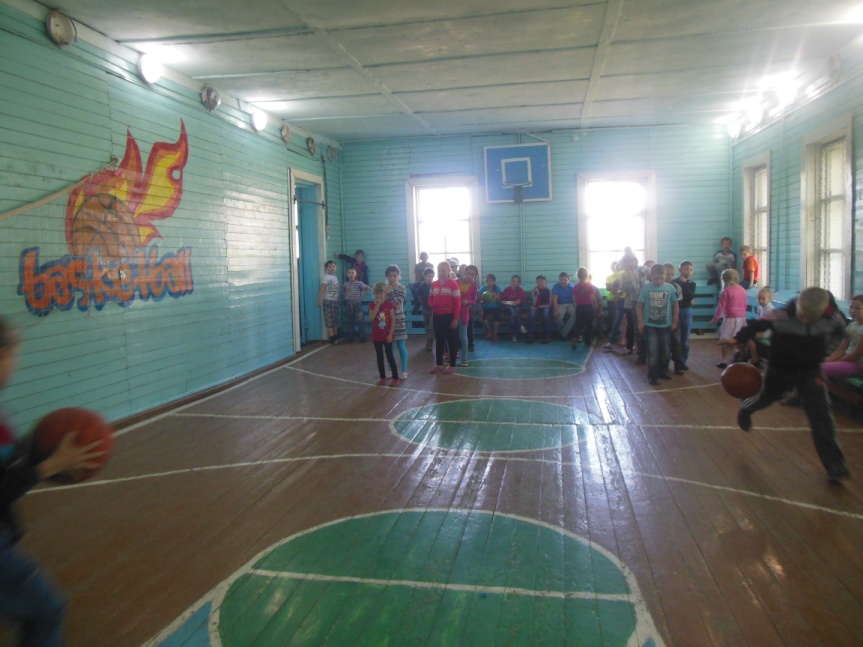 МКОУ СОШ № 5 г. Киренска
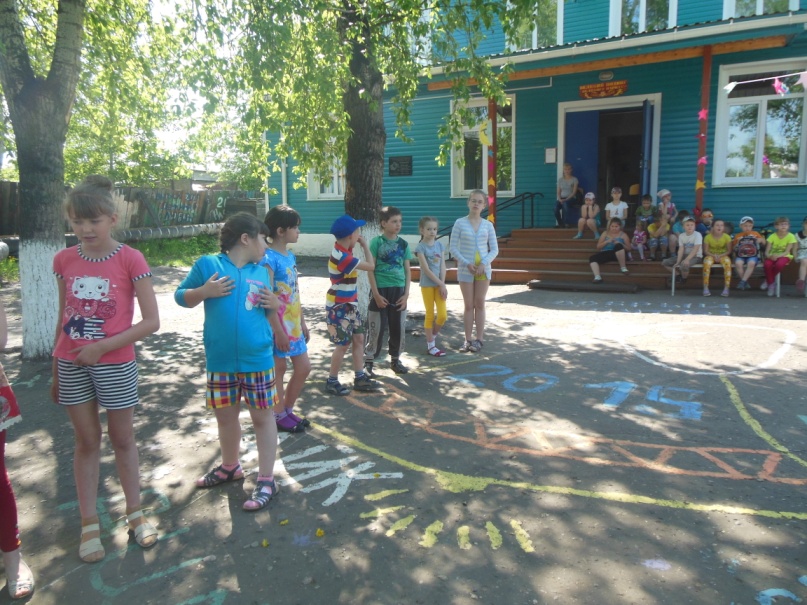 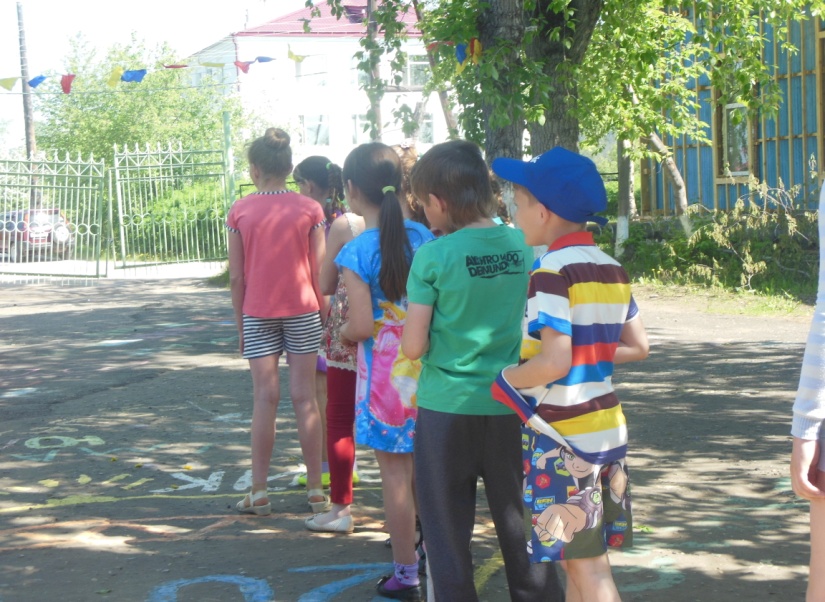 МКОУ СОШ № 1 г. Киренска
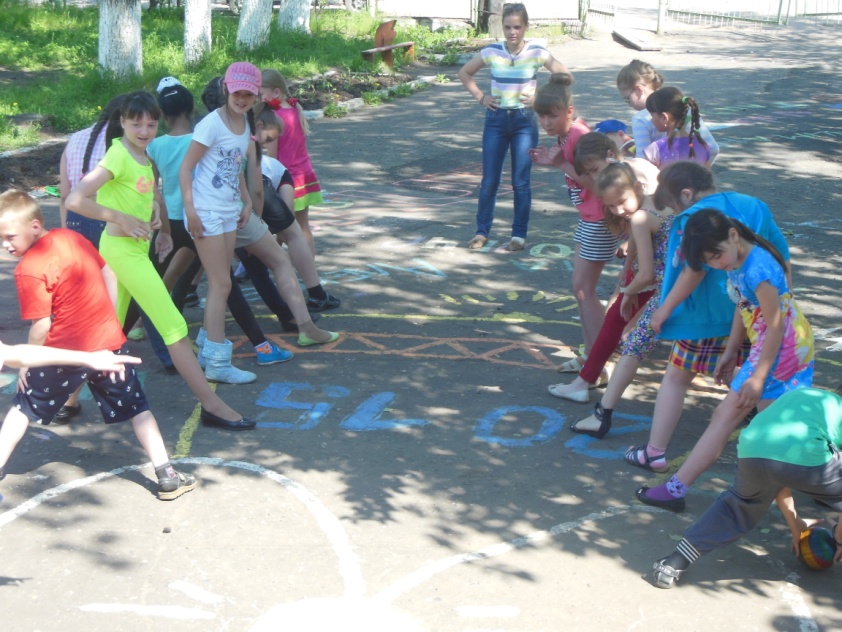 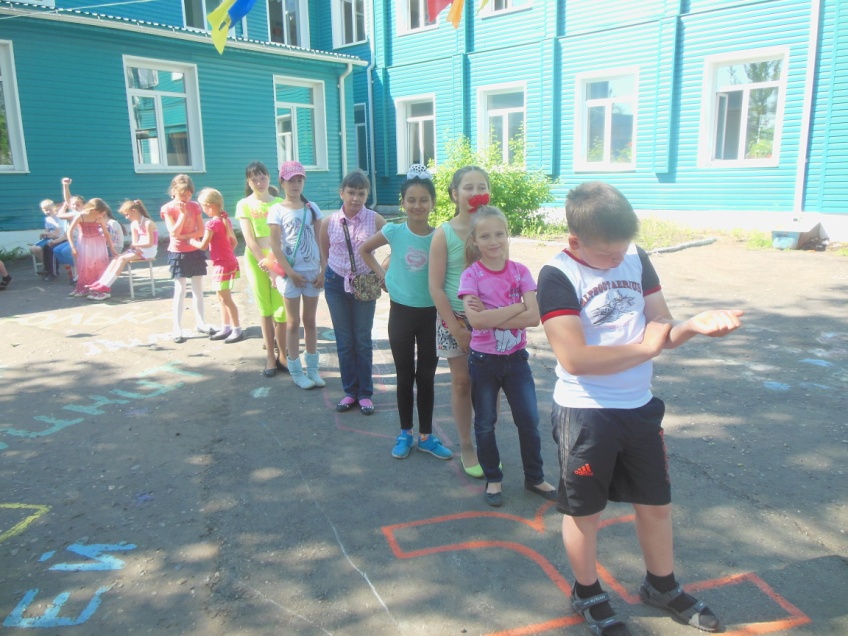 МКОУ СОШ № 1 г. Киренска
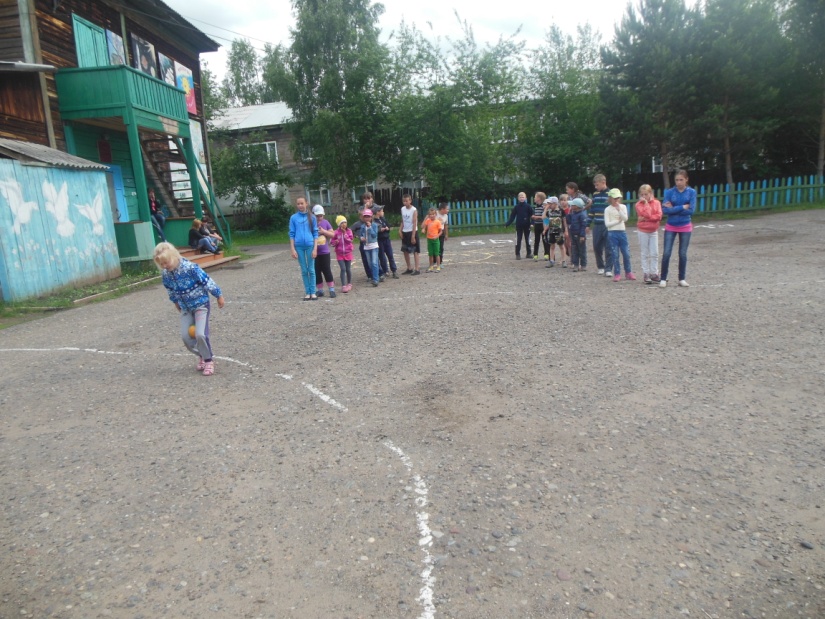 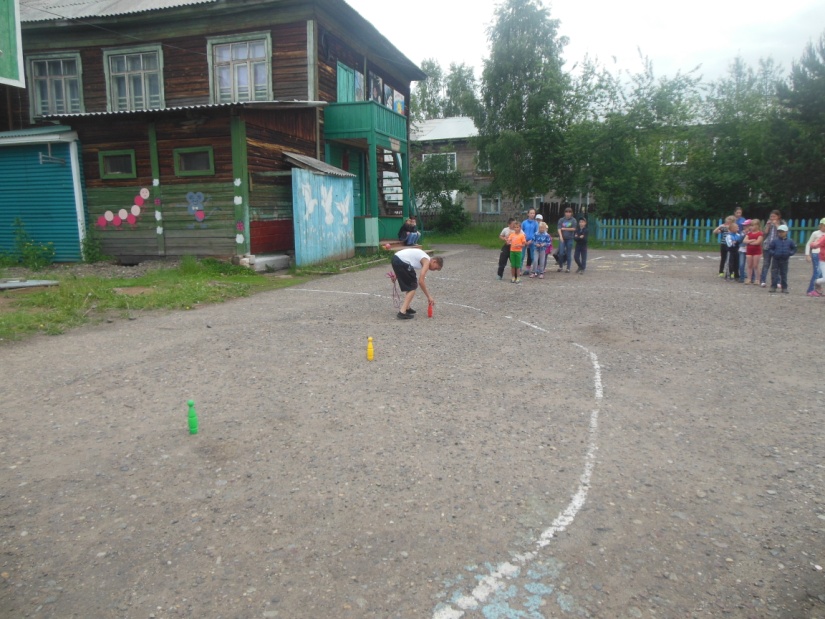 МКОУ СОШ № 6 г. Киренска
Профилактические мероприятия
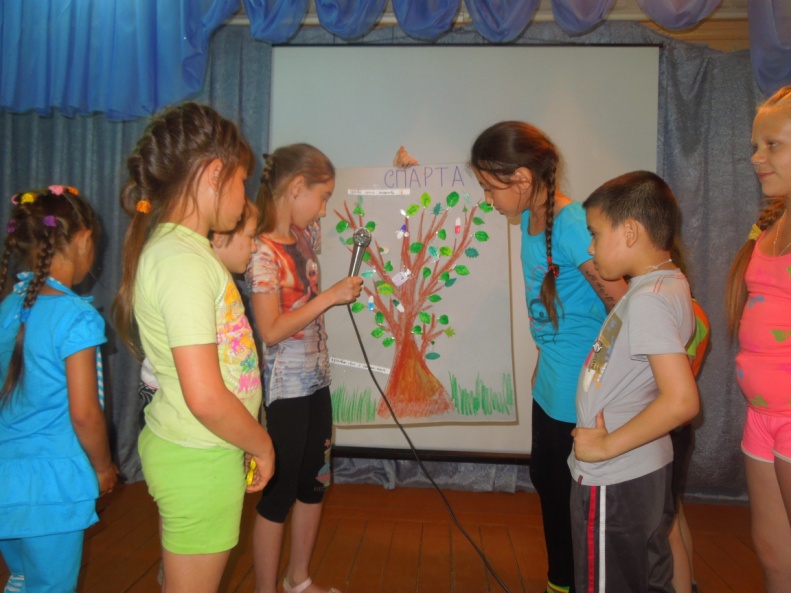 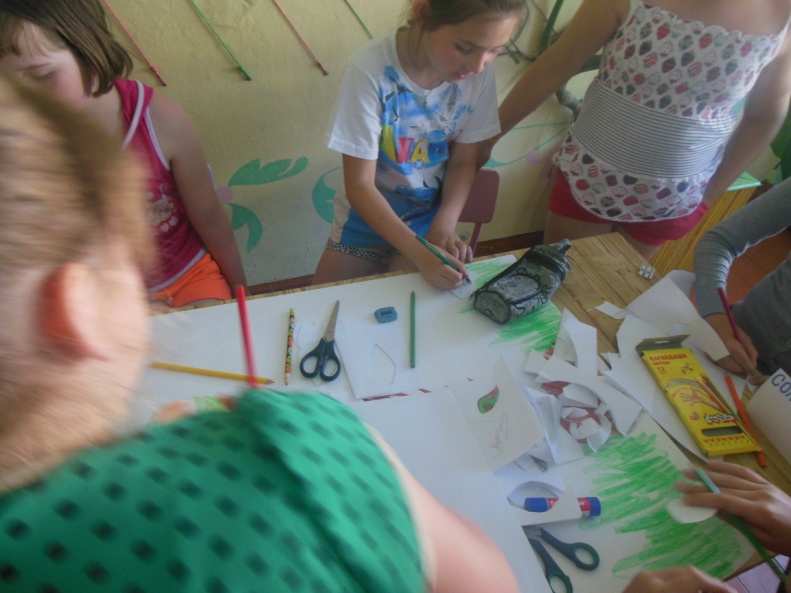 МКОУ СОШ № 3 г. Киренска
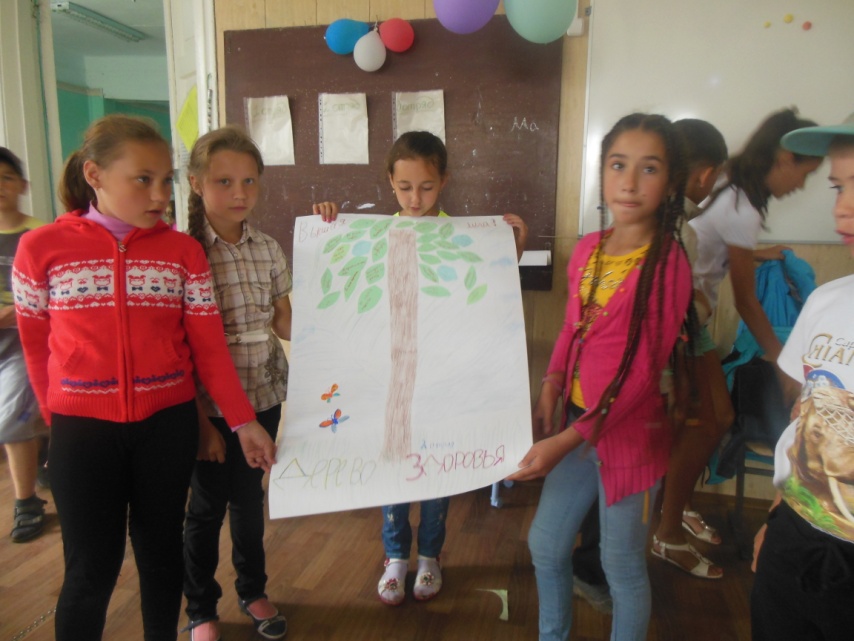 МКОУ СОШ № 5 г. Киренска
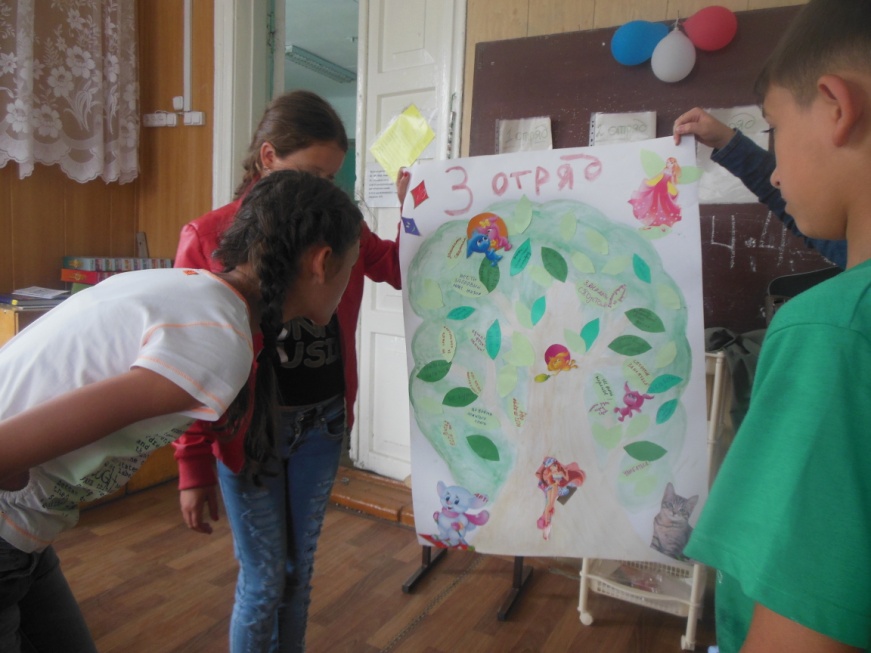 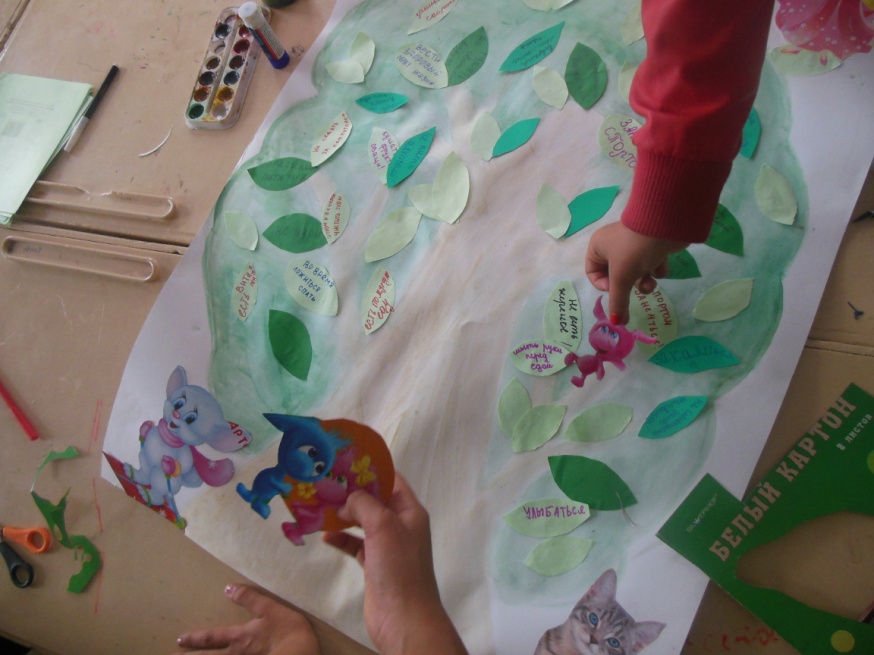 МКОУ СОШ № 5 г. Киренска
Акция «День здоровья»
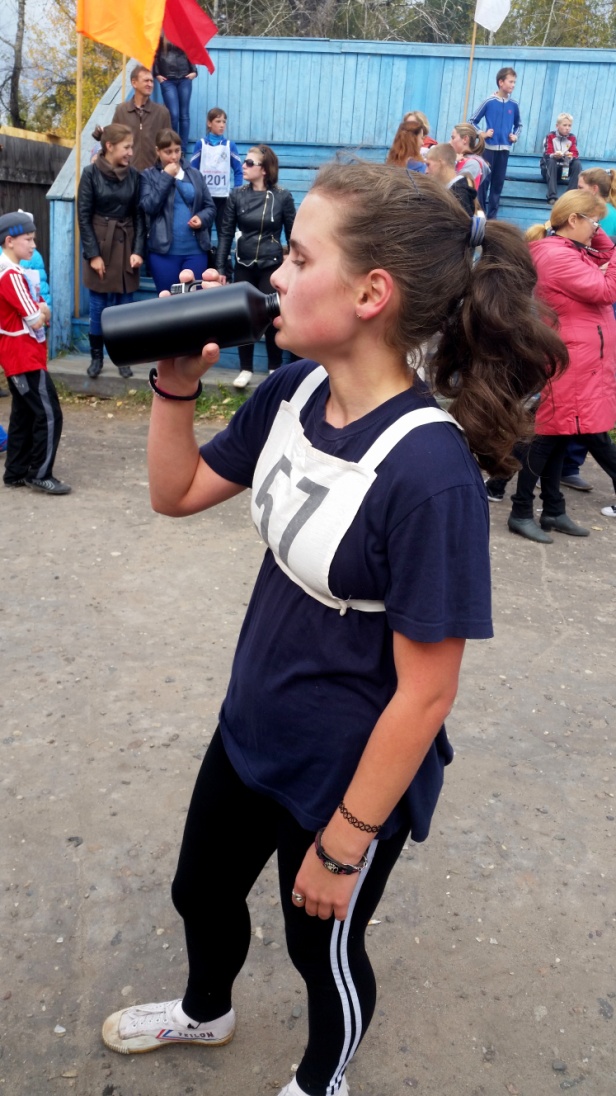